Recipe for a Silicon Metal Ingot
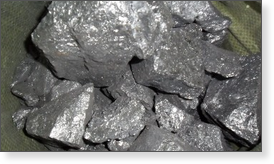 First you will need 188 acres of forest land in Pend Oreille County. 
And, a $350 million silicon metal smelter
Plus, the backing and financial support of the local, state and federal governments.
You will also need a railroad spur line running through wetlands/forestlands and agricultural lands to bring in the ingredients for the ingot: 170,000 tpy of crystalline silica; 150,000 tpy of coal/carbon; 130,000 tpy of wood chips.
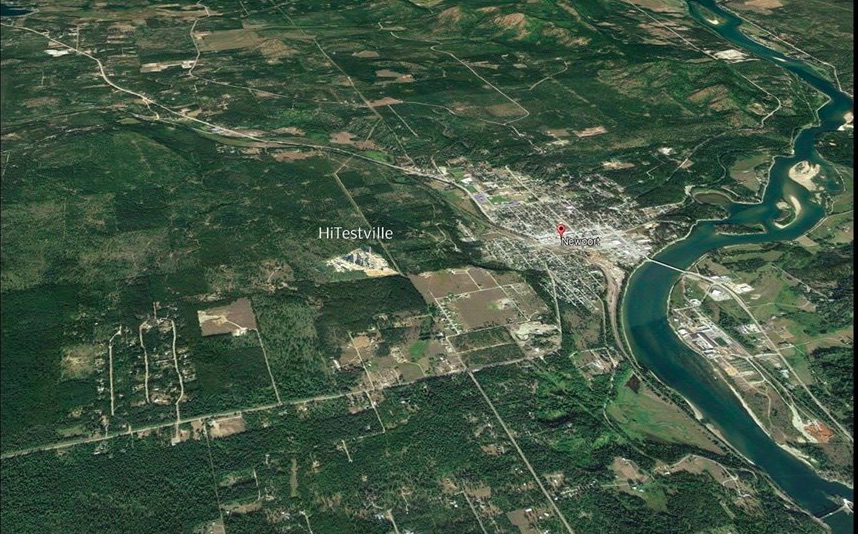 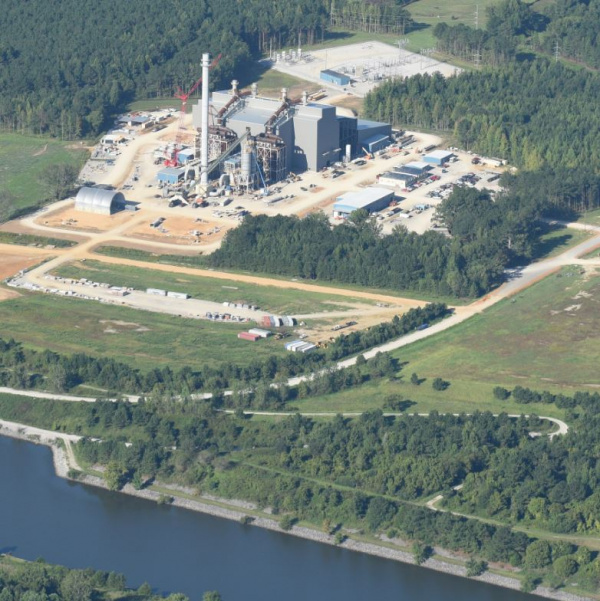 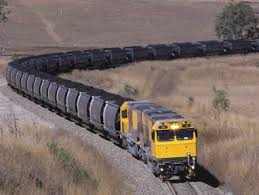 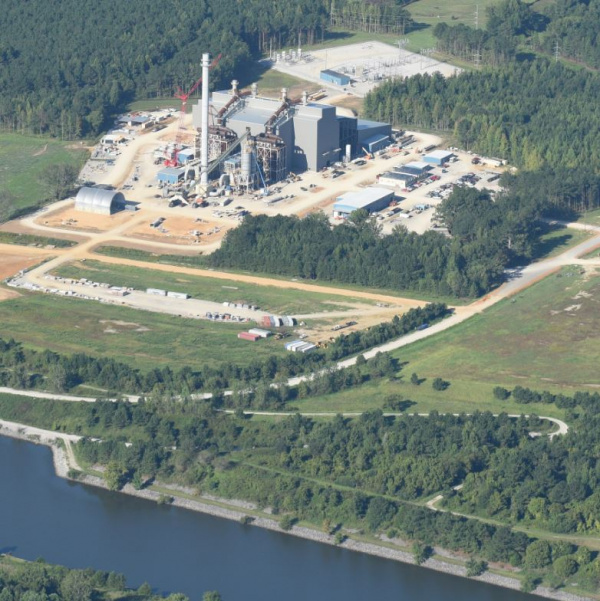 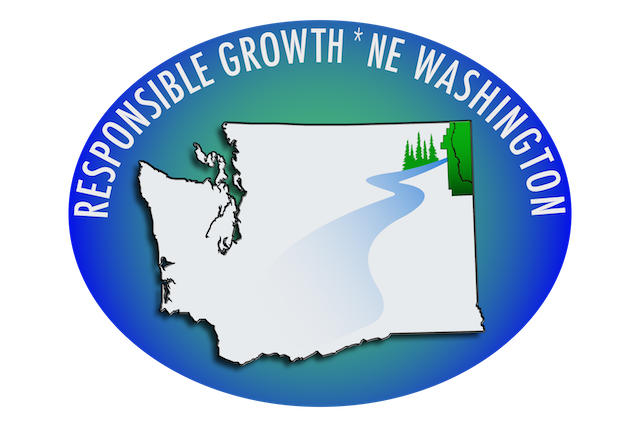 Plus, the spur line in order to get out the 73,000 tpy of silicon produced.
Ingredients for a Silicon Metal Ingot

Step 1:   Mix 766,131 tons per year of regulated greenhouses gases into the purest air in Washington.

Step 2:   Continue to add 649 tpy of regulated sulfur dioxide to the atmosphere until you have the consistency of acid rain;  

Step 3:   For flavor add 307 tpy of regulated carbon dioxide;

Step 4:   For a bit of spice add 2660 tpy of regulated carbon monoxide;

Step 5:   Throw into the above mixture 1351 tpy of regulated nitrogen oxide;

Step 6:   Seasoning will include 110 tpy of PM, PM2, & PM10;

Step 7:   For good measure finish off the recipe with 90 tpy of regulated VOC.

Step 8:   The fugitive gas ingredients will only enrich the ingot;
Final Step:   Bake at 3,000 degrees F in two electric furnaces with one stack using coal, carbon, wood chips and crystalline silica. 

Release the combination of ingot-making gases 0.9kilometers from your community, homes, businesses, families, schools, hospitals, rivers, lakes, water sources, gardens, wild animal and fish habitats.
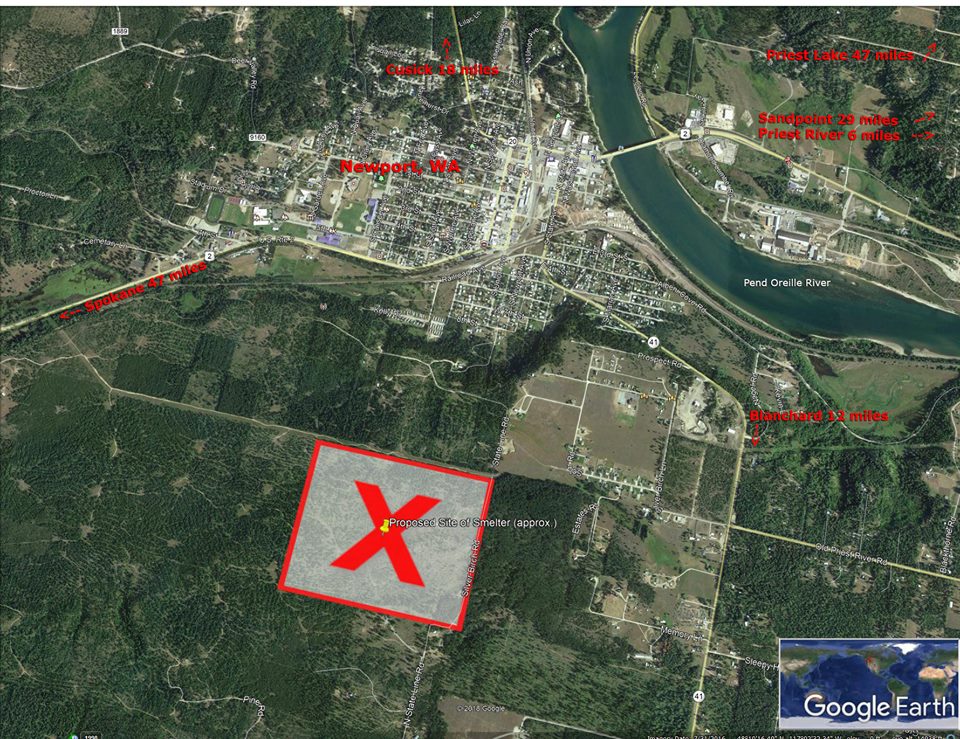 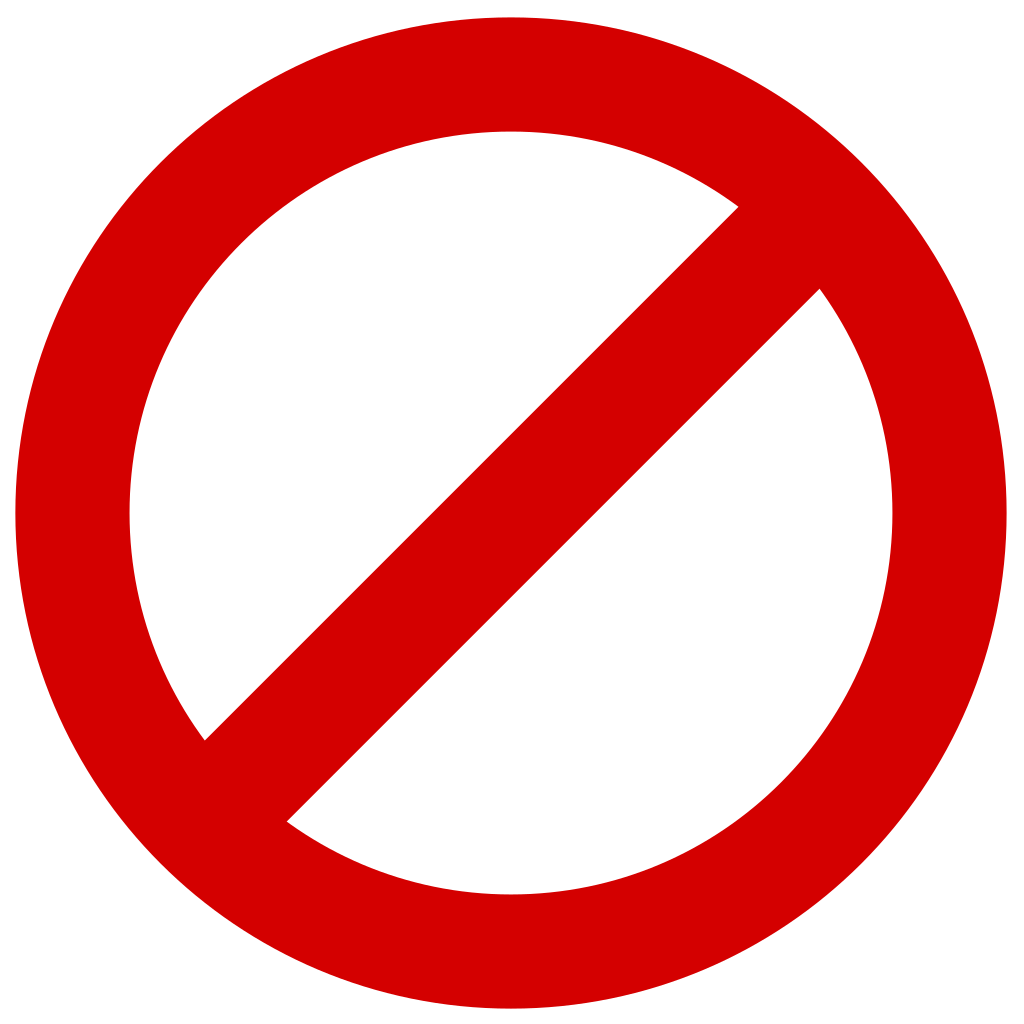 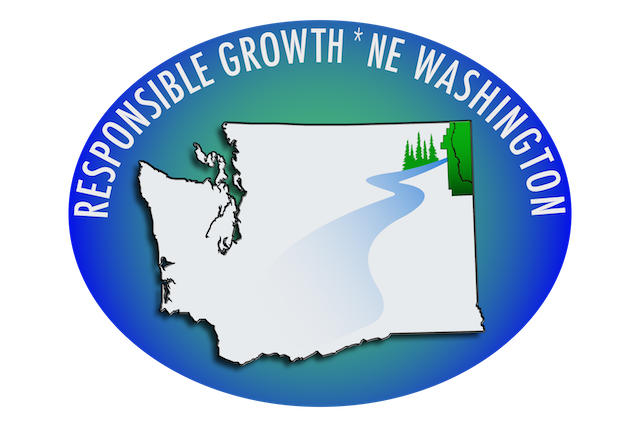 Ingredients for a Silicon Metal Ingot

Step 1:   Mix 766,131 tons per year of regulated greenhouses gases into the purest air in Washington.

Step 2:   Continue to add 649 tpy of regulated sulfur dioxide to the atmosphere until you have the consistency of acid rain;  

Step 3:   For flavor add 307 tpy of regulated carbon dioxide;

Step 4:   For a bit of spice add 2660 tpy of regulated carbon monoxide;

Step 5:   Throw into the above mixture 1351 tpy of regulated nitrogen oxide;

Step 6:   Seasoning will include 110 tpy of PM, PM2, & PM10;

Step 7:   For good measure finish off the recipe with 90 tpy of regulated VOC.

Step 8:   The fugitive gas ingredients will only enrich the ingot;
Final Step:   Bake at 3,000 degrees F in two electric furnaces with one stack using coal, carbon, wood chips and crystalline silica. 

Release the combination of ingot-making gases 0.9kilometers from your community, homes, businesses, families, schools, hospitals, rivers, lakes, water sources, gardens, wild animal and fish habitats.
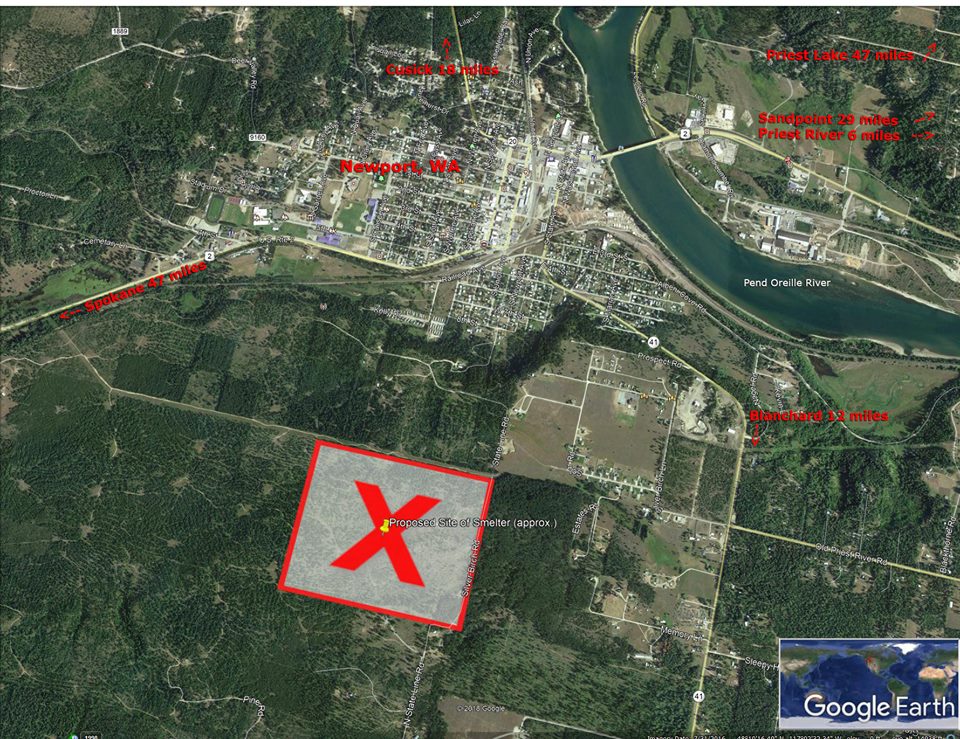 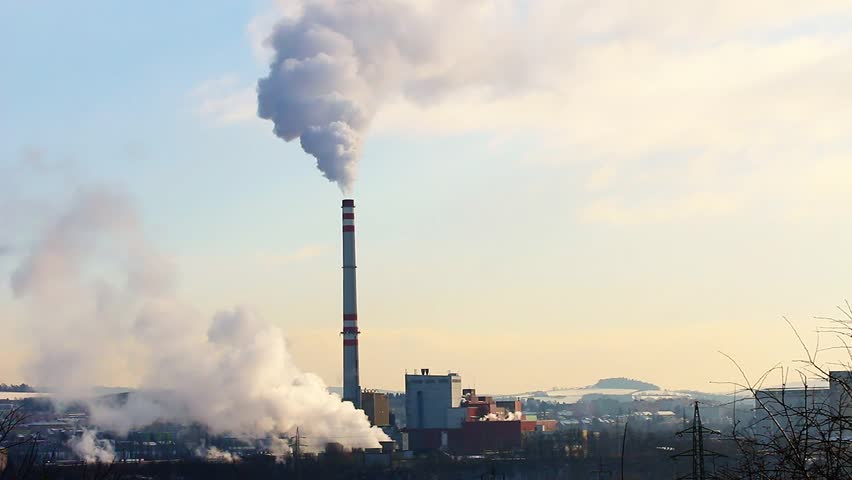 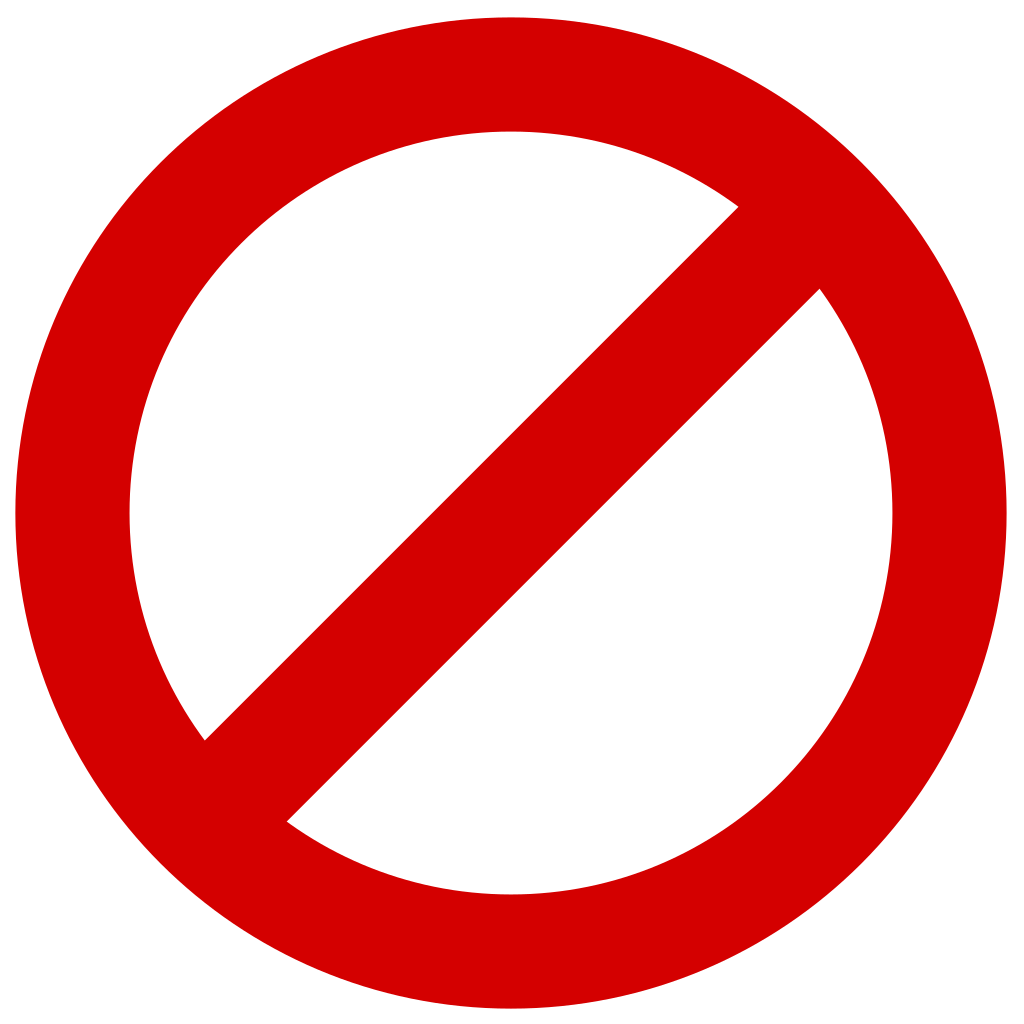 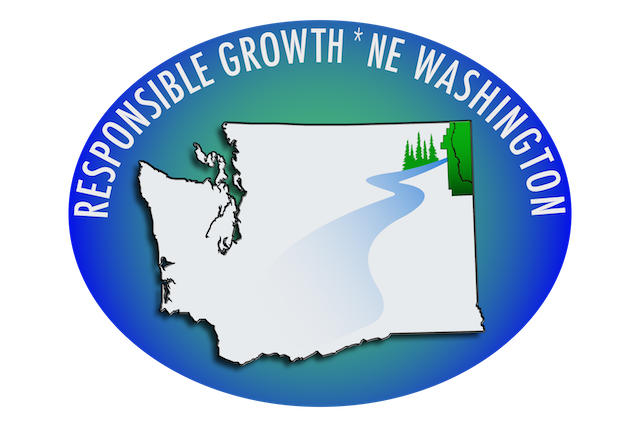 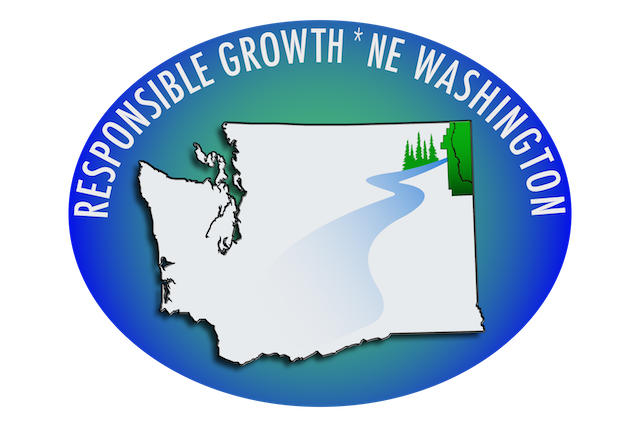 Silicon metal ingot: A recipe for environmental disaster.
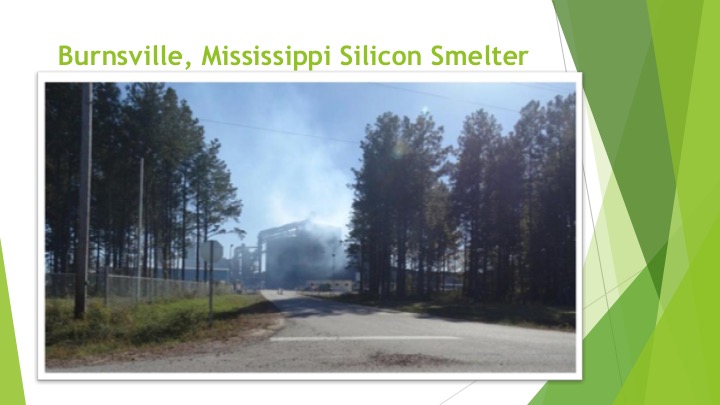 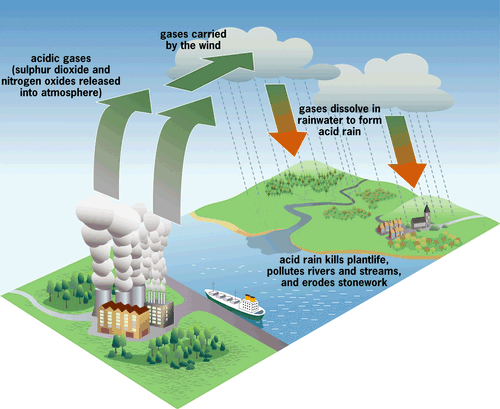 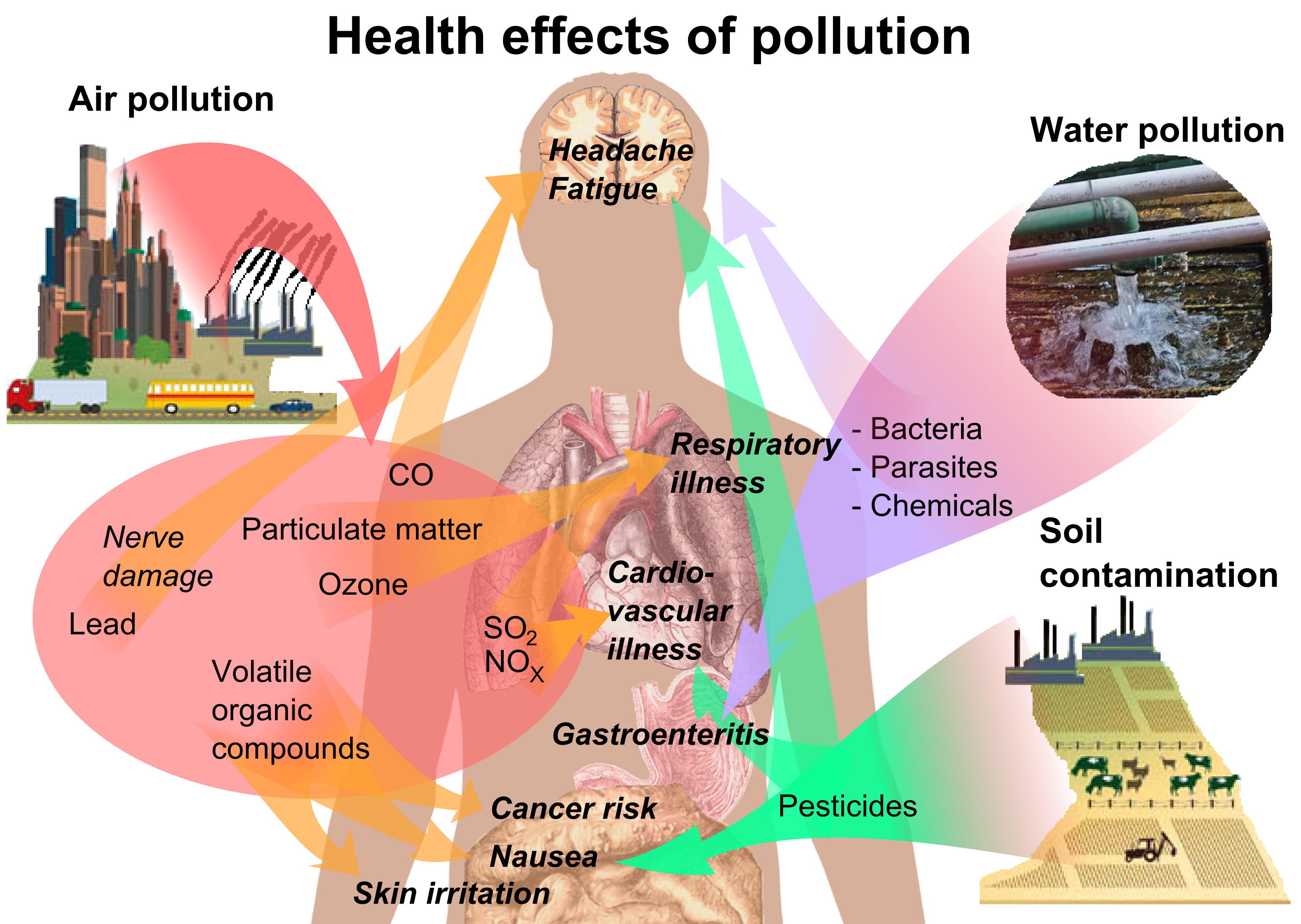 Fugitive smelter emissions, Burnsville, Miss.
Effects of water as acid rain.
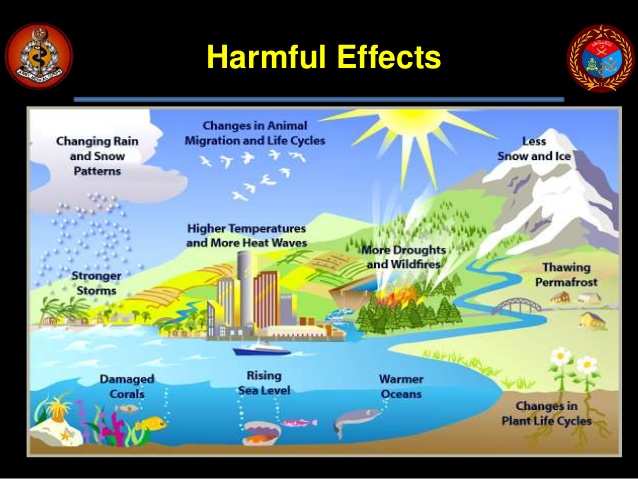 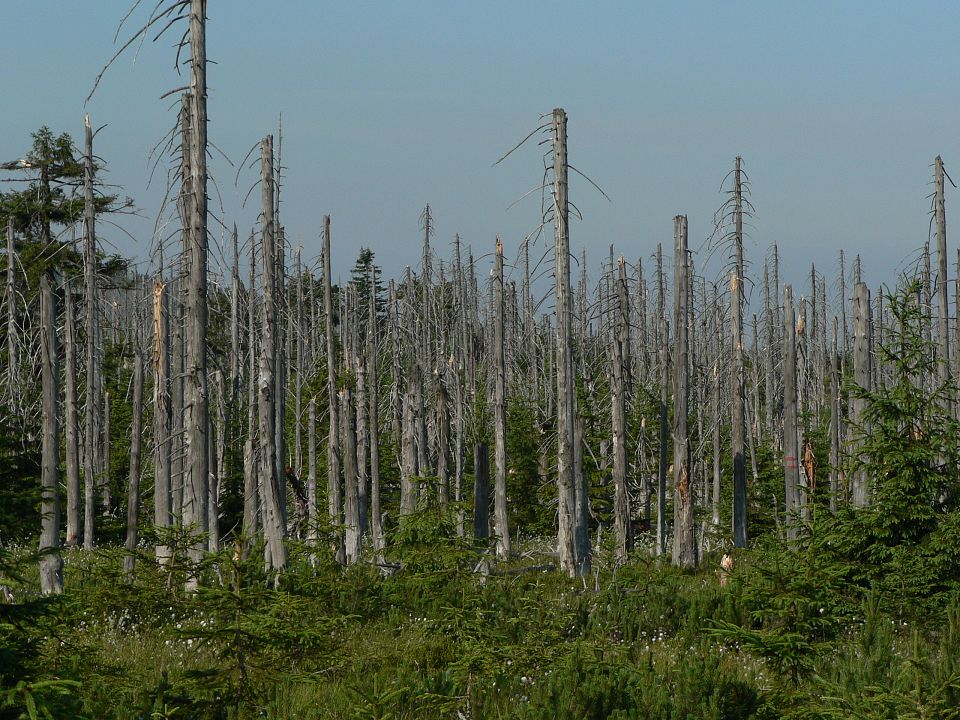 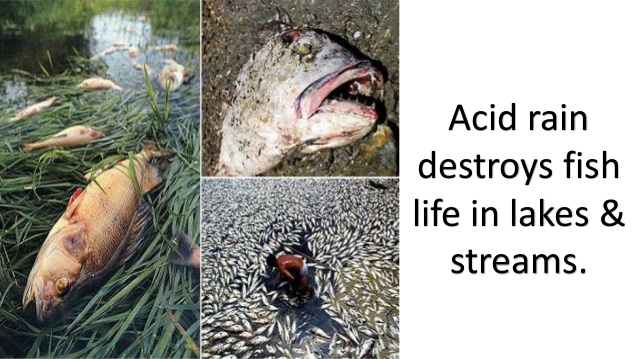 Greenhouse Gas effects.